Основные направления деятельности 
Совета директоров профессиональных образовательных организаций Республики Башкортостан
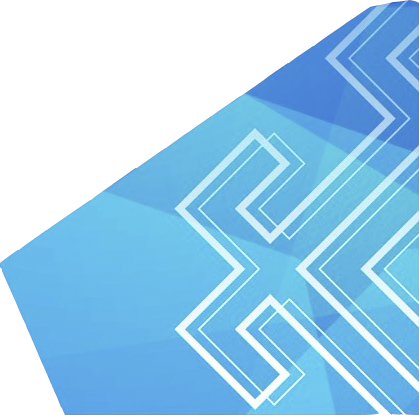 БАЯЗИТОВ
Сынтимир Биктимирович
ПРЕДСЕДАТЕЛЬ СОВЕТА ДИРЕКТОРОВ 
ПРОФЕССИОНАЛЬНЫХ ОБРАЗОВАТЕЛЬНЫХ ОРГАНИЗАЦИЙ РЕСПУБЛИКИ БАШКОРТОСТАН, 
ДИРЕКТОР ГБПОУ УФИМСКИЙ МНОГОПРОФИЛЬНЫЙ ПРОФЕССИОНАЛЬНЫЙ КОЛЛЕДЖ
Основные направления работы Совета директоров ПОО РБ
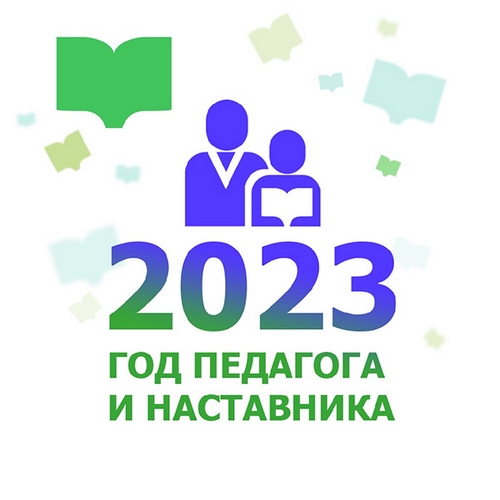 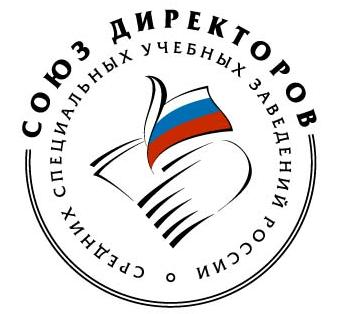 XI Съезд Общероссийской общественной организации «Союз директоров ССУЗ России»
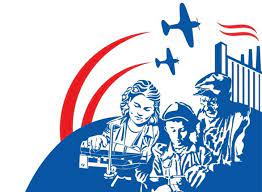 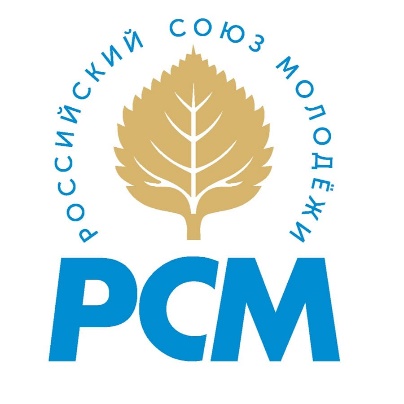 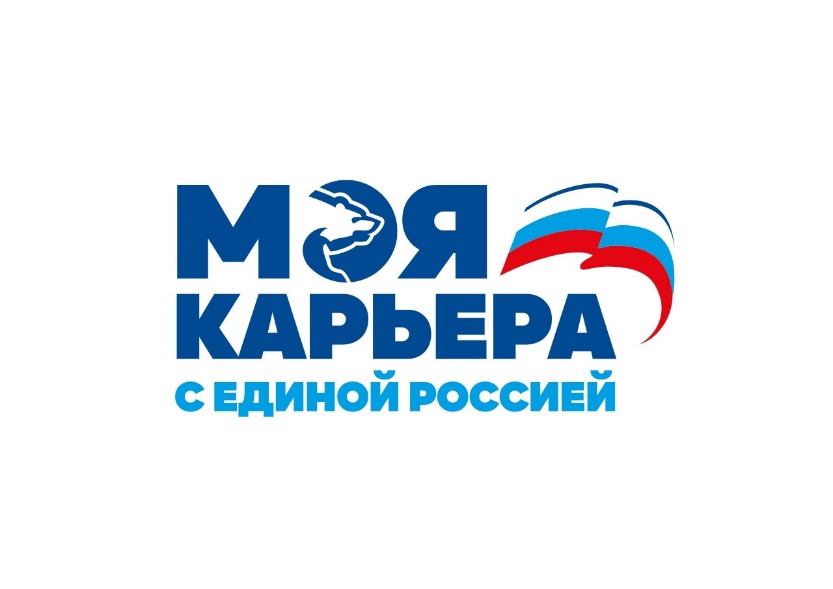 II Всероссийский форум городов трудовой доблести
Проект «Моя карьера 
с Единой Россией»
Российский союз 
молодежи
2
Основные направления работы Совета директоров ПОО РБ
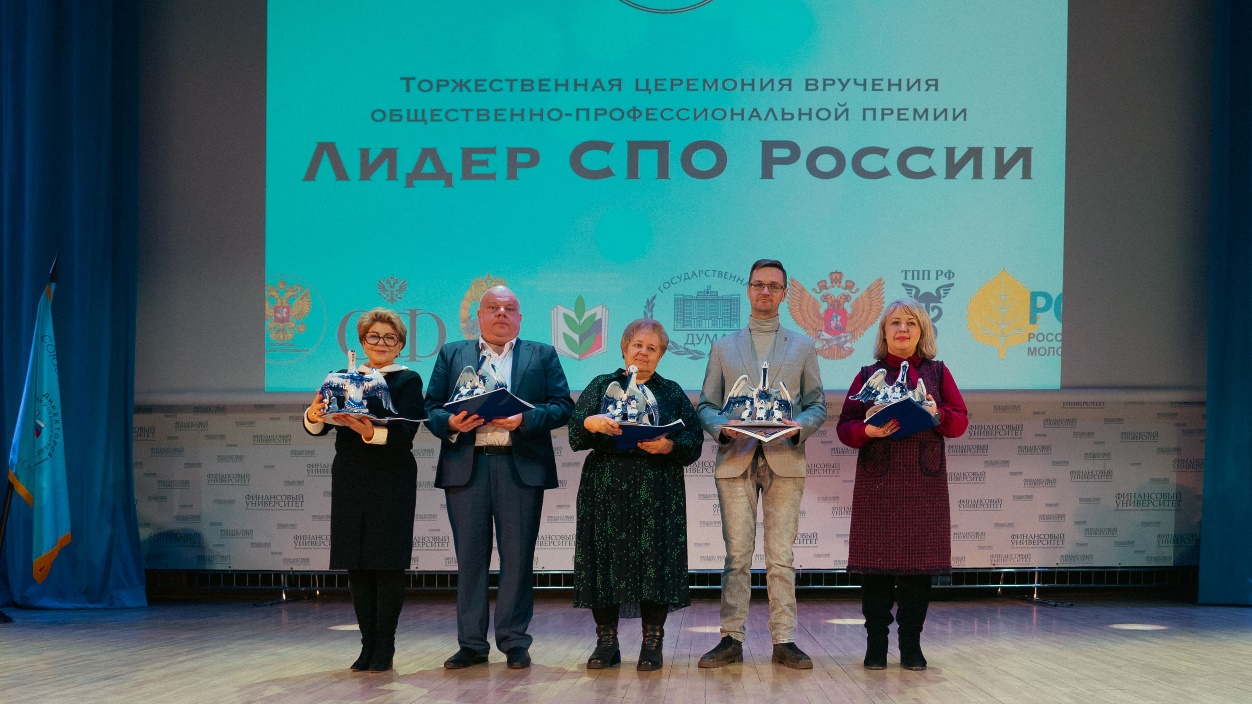 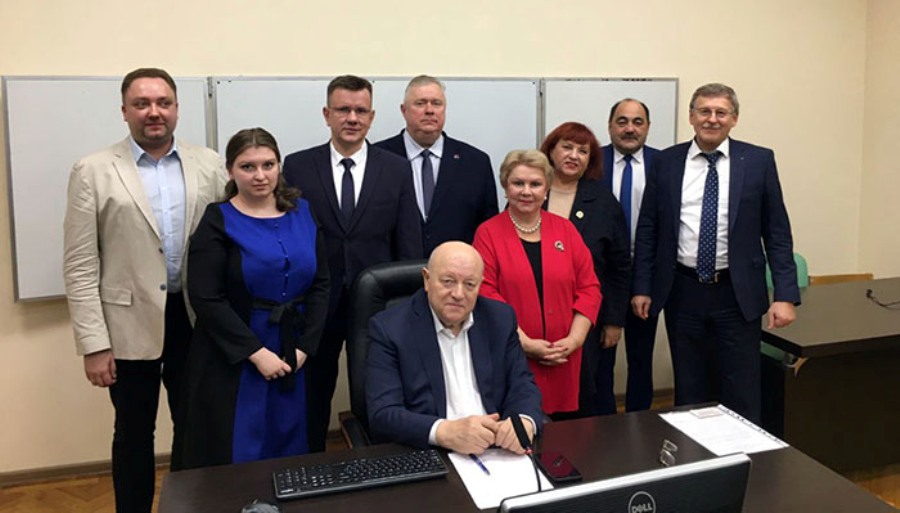 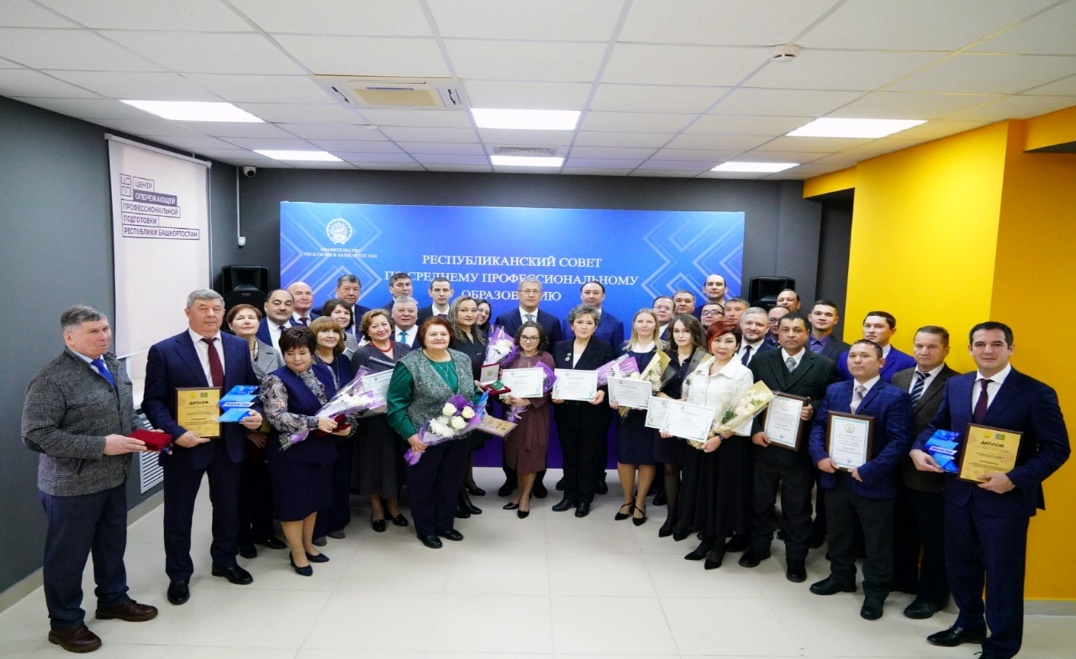 3
Задачи Совета директоров профессиональных образовательных организаций Республики Башкортостан
4